Vocabulary Unit 3
Abominate
To have an intense dislike or hatred for
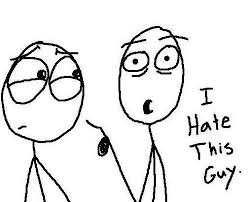 Acculturation
The modification of the social patterns, traits, or structures of one group or society by contact with those of another; the resultant blend
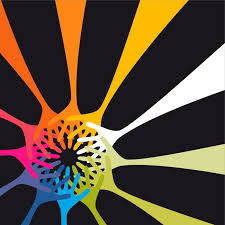 Adventitious
Resulting from chance rather than from an inherent cause or character; accidental, not essential; (medicine) acquired, not congenital
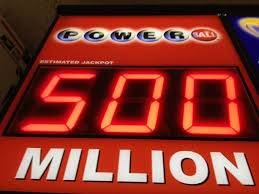 Ascribe
To assign or refer to (as a cause or source), attribute
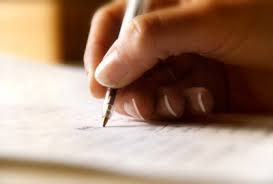 Circuitous
Roundabout, not direct
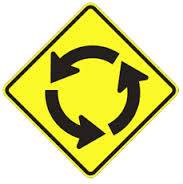 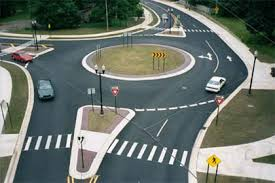 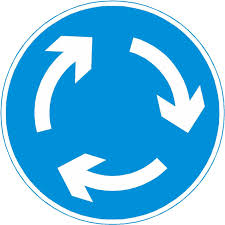 Commiserate
To sympathize with, have pity or sorrow for, share a feeling of distress
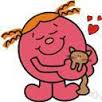 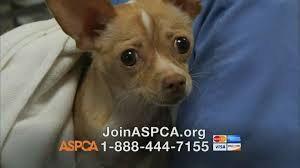 Enjoin
To direct or order; to prescribe a course of action in an authoritative way; to prohibit; to urge someone
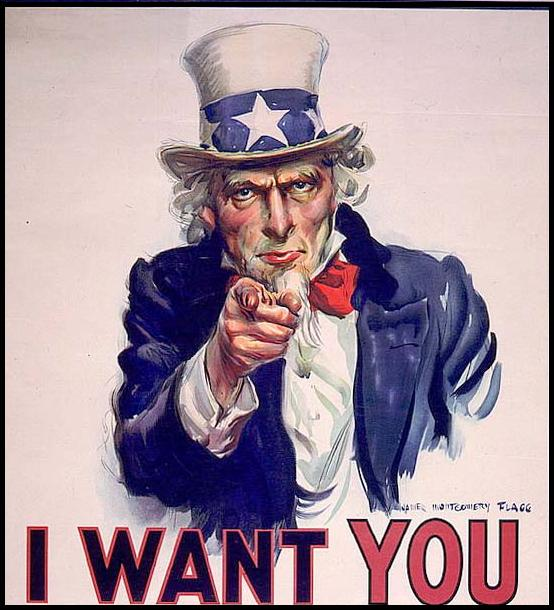 Expedite
To make easy, cause to progress faster, speed up
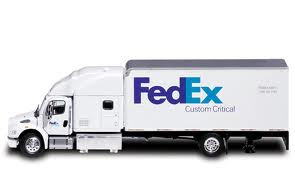 Expiate
to make amends, make up for; to avert
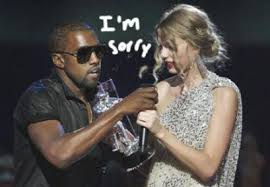 Ferment
A state of great excitement, agitation, or turbulence; (v.) to be in or work into such a state; to produce alcohol by chemical action
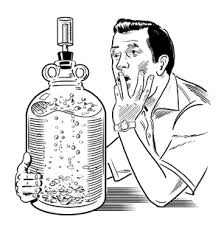 Inadvertent
Resulting from or marked by lack of attention; unintentional, accidental
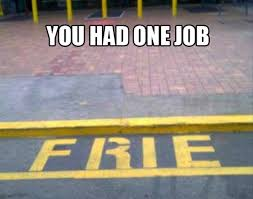 Nominal
Existing in name only, not real; too small to be considered or taken seriously
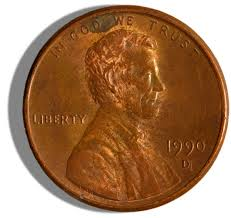 Noncommittal
Not decisive or definite; unwilling to take a clear position or to say yes or no
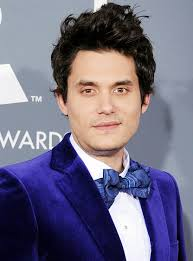 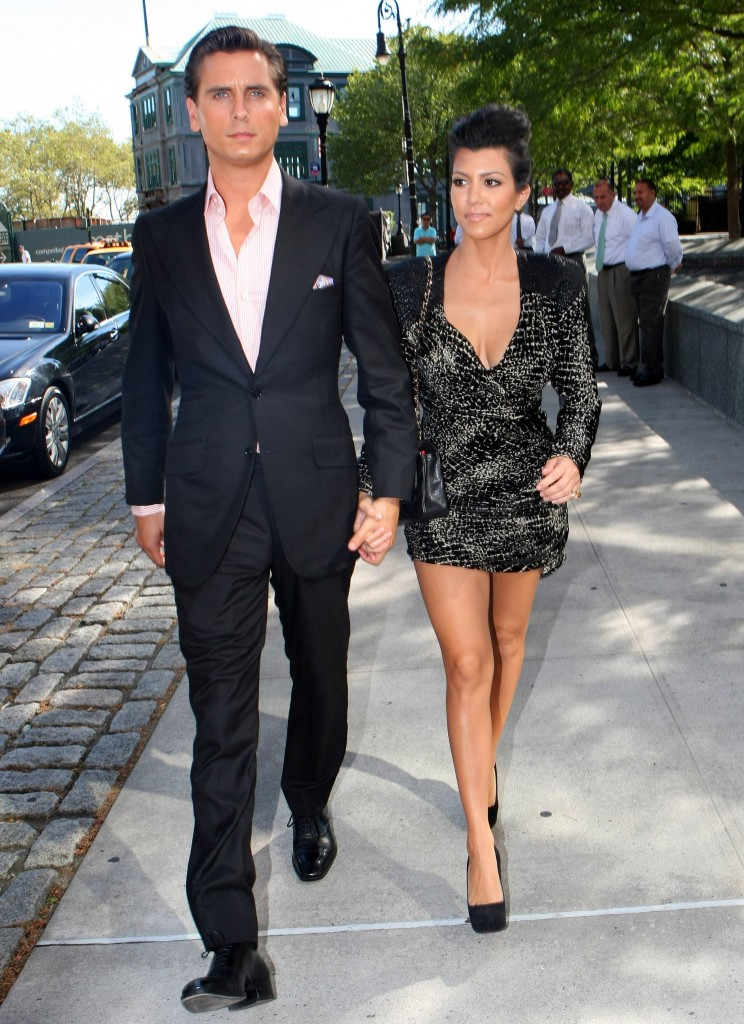 Peculate
to steal something that has been given into ones trust; to take improperly for ones own use
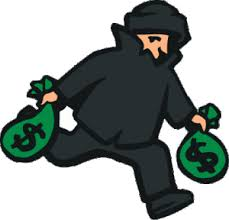 Proclivity
A natural or habitual inclination or tendency (especially of human character or behavior)
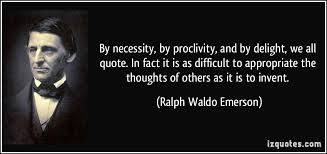 Sangfroid
Composure or coolness, especially in trying circumstances
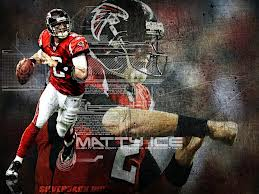 Seditious
Resistant to lawful authority; having the purpose of overthrowing an established government
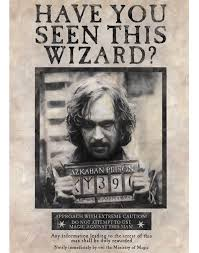 Tenuous
Thin, slender, not dense; lacking clarity or sharpness; of slight importance or significance; lacking a sound basis, poorly supported
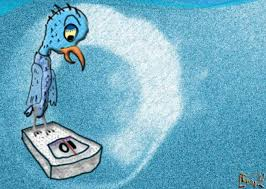 Vitriolic
bitter, sarcastic; highly caustic or biting (like a strong acid)
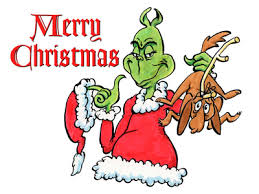 Wheedle
To use coaxing or flattery to gain some desired end
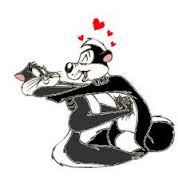